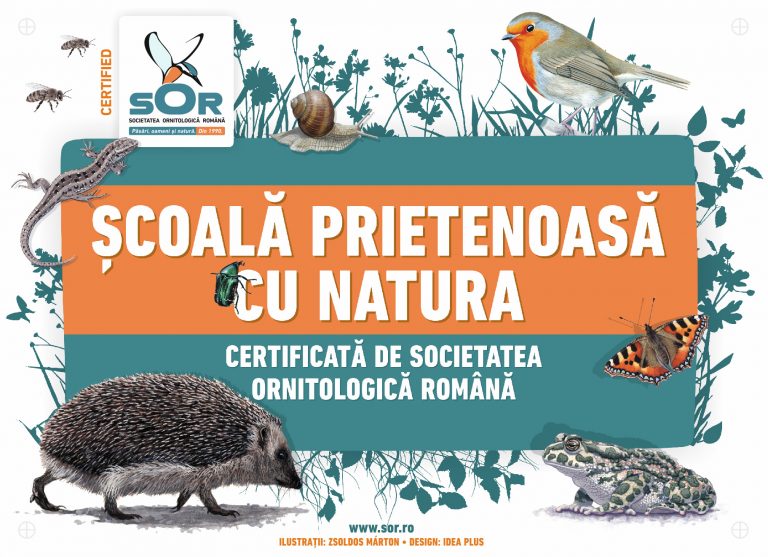 A Legyünk mi is természetbarát iskola 
című projekt eseményeiből
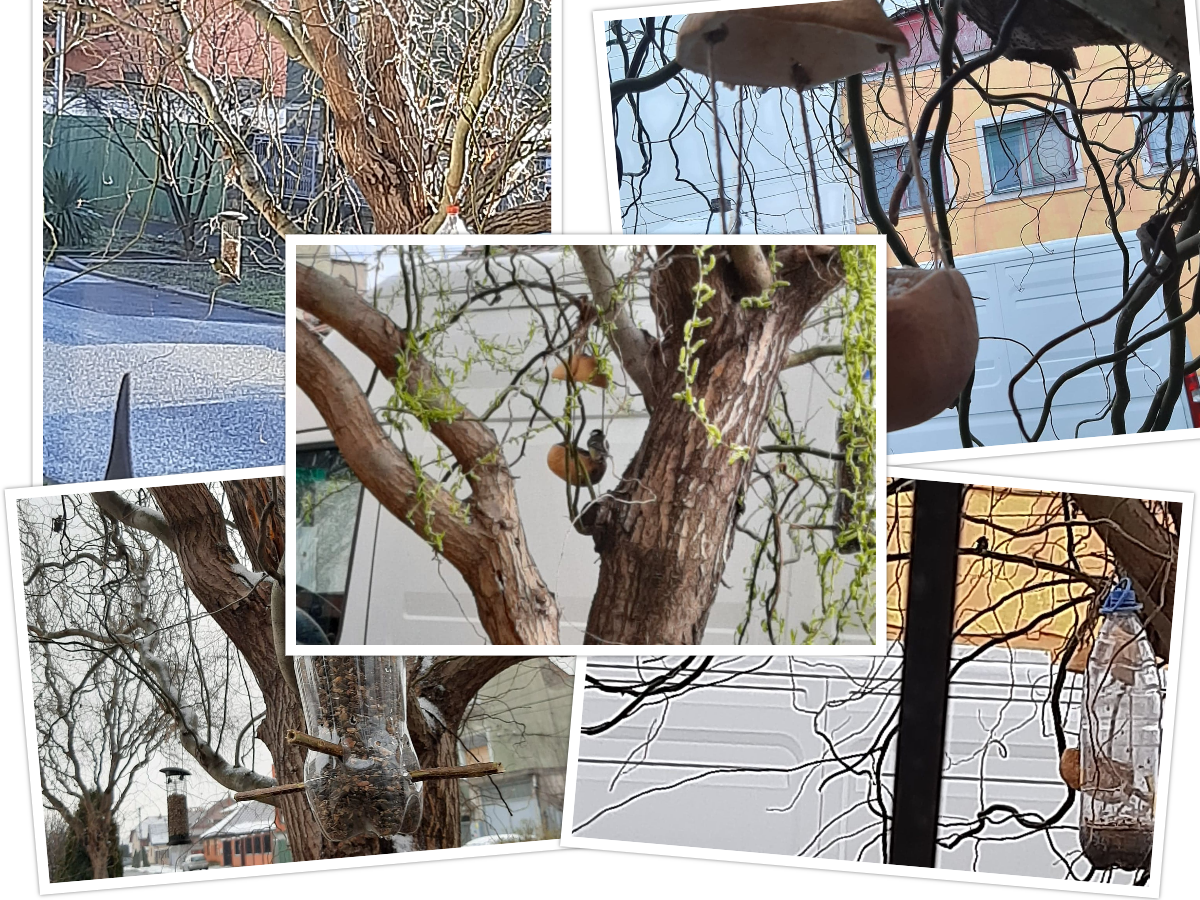 Madáretetés
A madarak ablakhoz 
való ütközésének 
megakadályozása
A Fajok vetélkedőjének
 ügyes versenyzői
A víz világnapja
A madarak világnapja
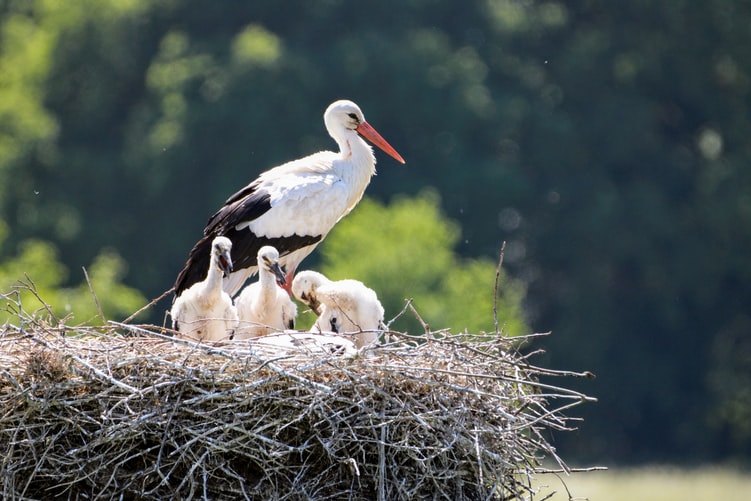 Pihentető, 
természetjárós 
vakációt!